αριθμοί 0–100
Numbers 1–100
NSW Department of Education
[Speaker Notes: Teacher notes:
Use slides 1 to 26 with choral repetition to practise pronunciation of numbers between 0 and 20. 
Use slide 27 to introduce and explain how to form larger numbers. 
Write 5 to 6 larger numbers on the board, for example, 36, 42, 55, 68, 27, 46. Model the Greek for each number on the board, eliciting answers from the class. 
Play a game of ‘Beat the teacher’ by writing a number on the board and saying it aloud as you point to it. The students repeat after you if you have used the word that identifies the number correctly. If the word is different from the number on the board, they remain silent to win a point. If the word does not match the number and anyone in the class makes a sound, you take the point. The first to 7 points is the winner.]
μηδέν
2
ένα
3
δύο
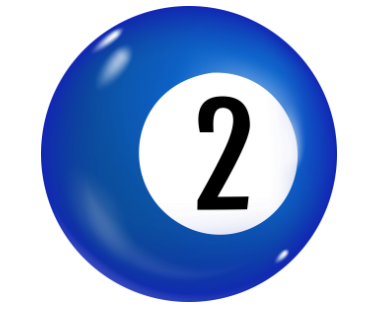 4
τρία
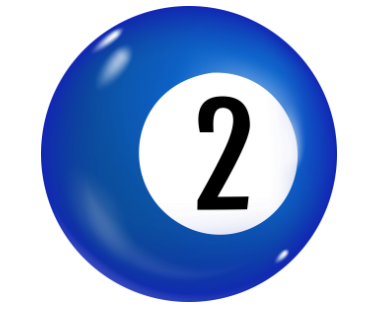 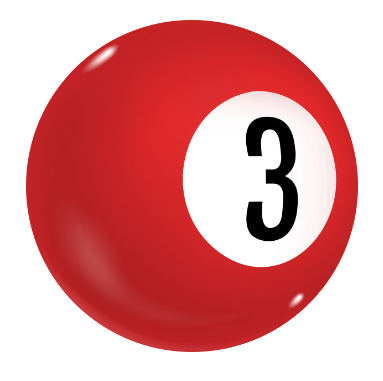 5
τέσσερα
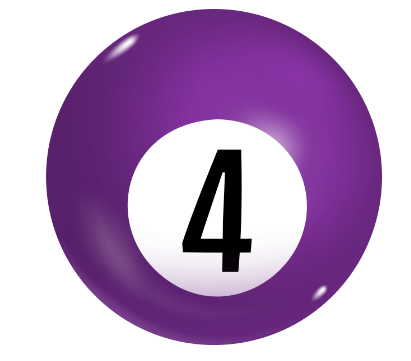 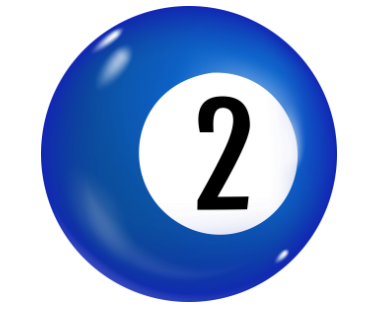 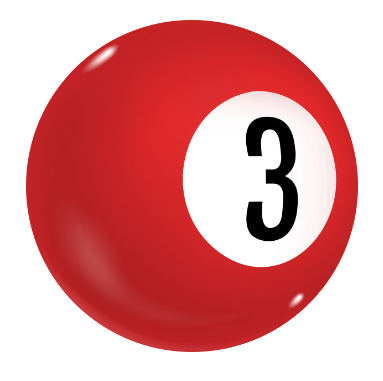 6
πέντε
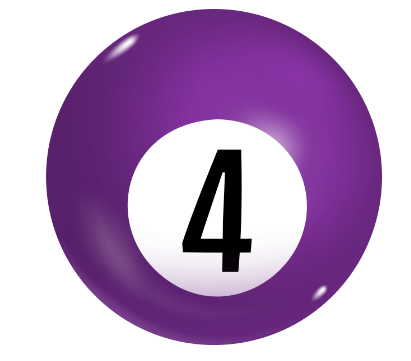 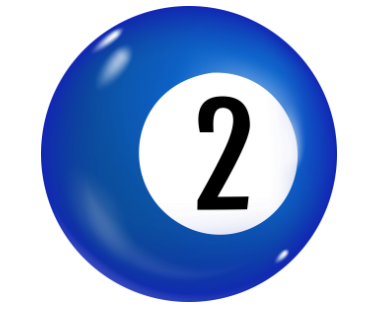 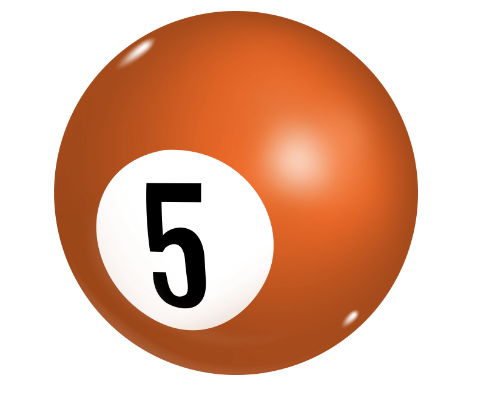 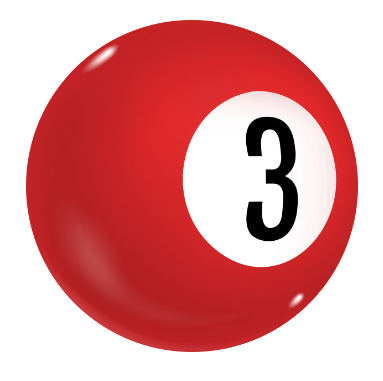 7
έξι
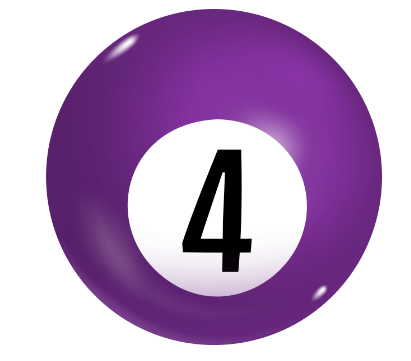 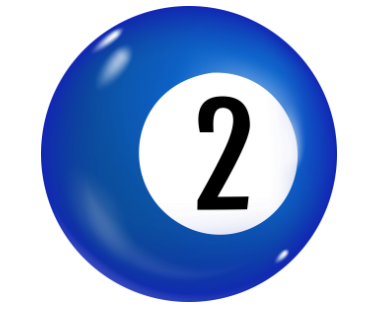 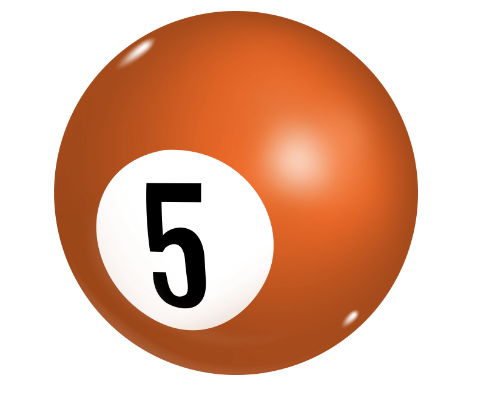 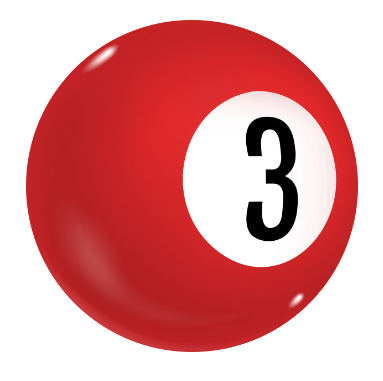 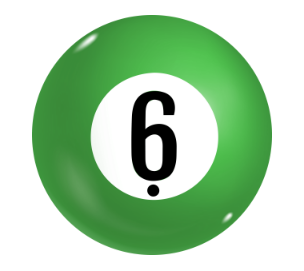 8
επτά
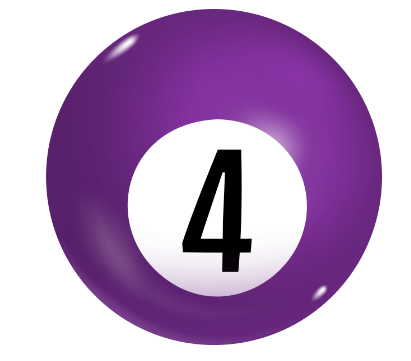 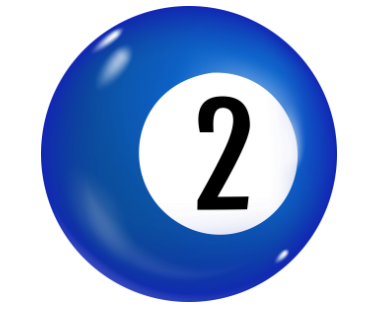 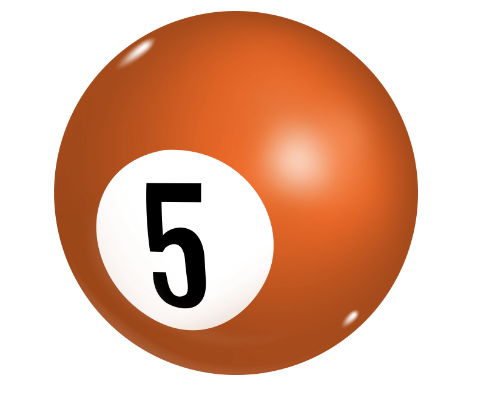 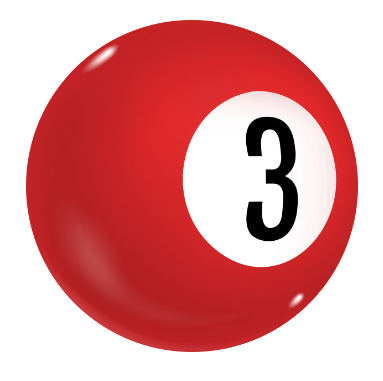 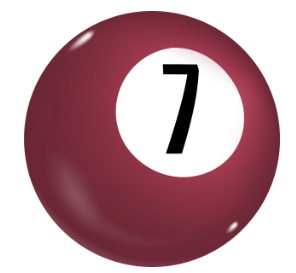 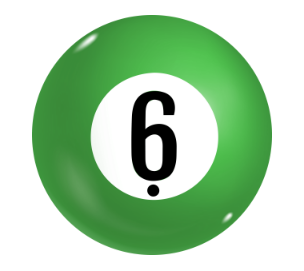 9
οχτώ/οκτώ
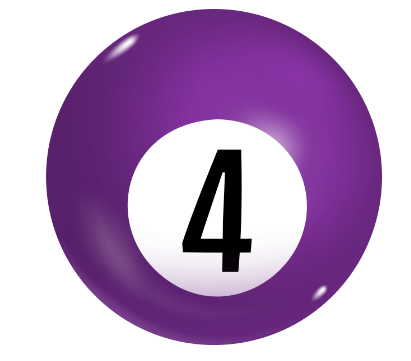 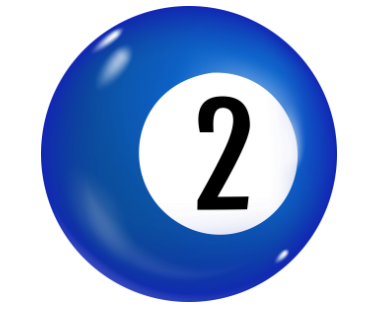 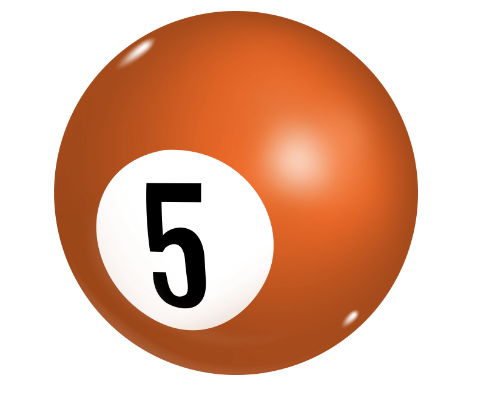 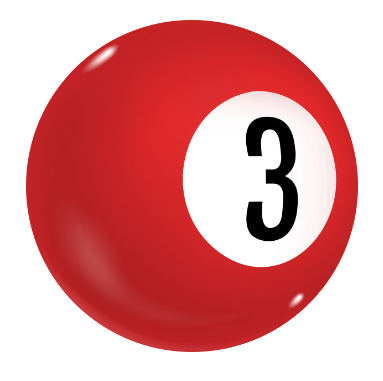 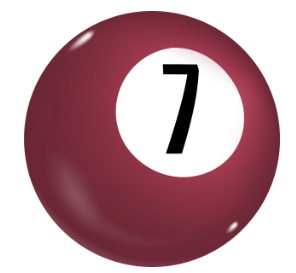 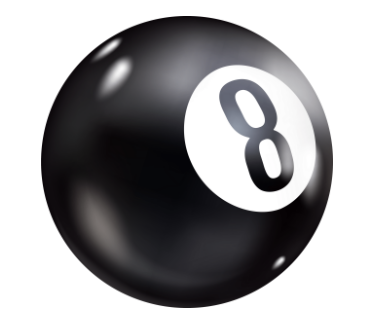 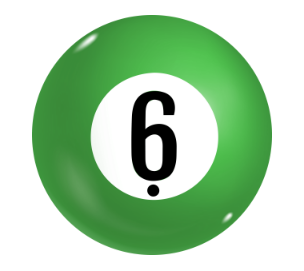 10
εννέα/εννιά
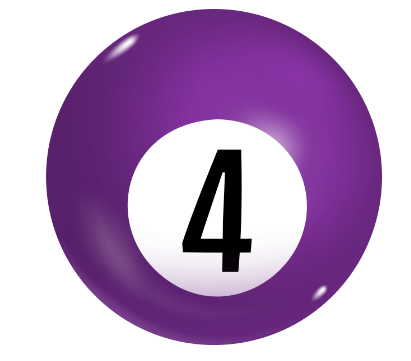 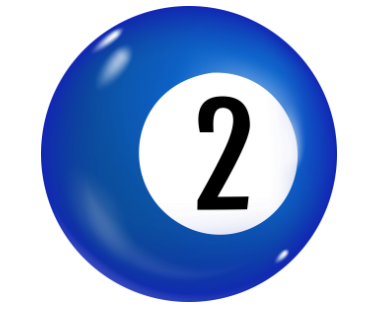 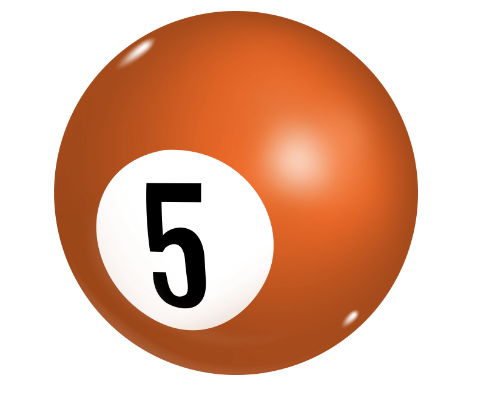 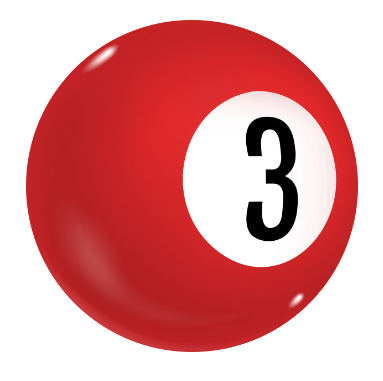 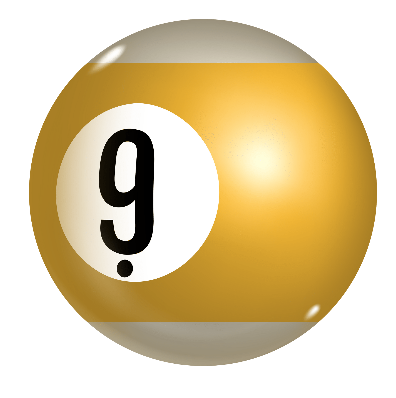 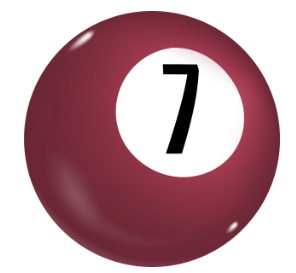 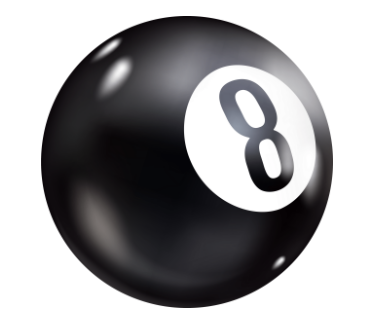 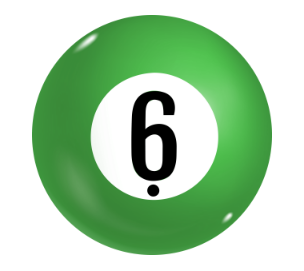 11
δέκα
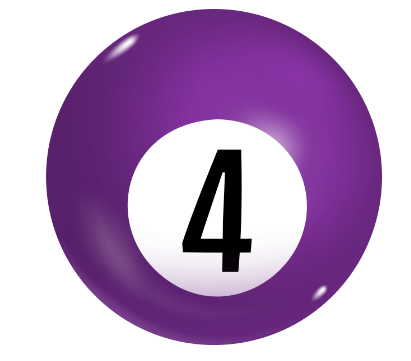 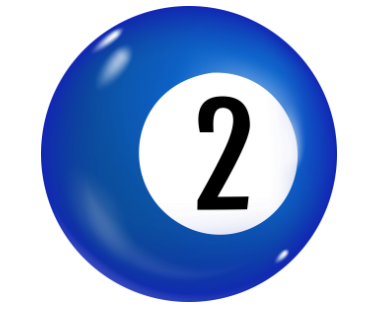 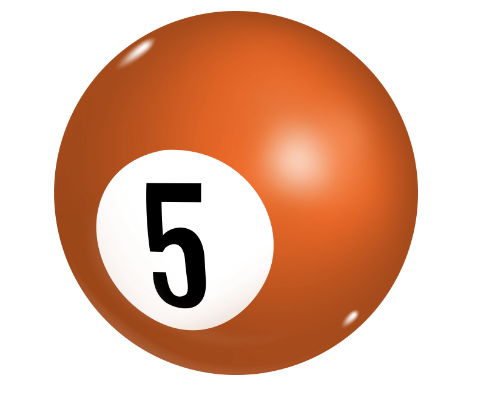 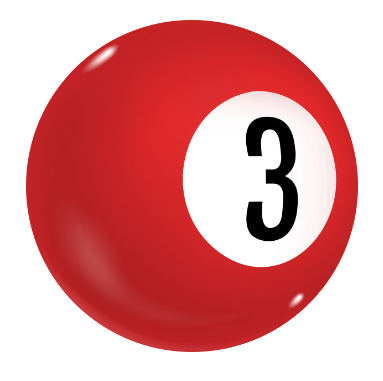 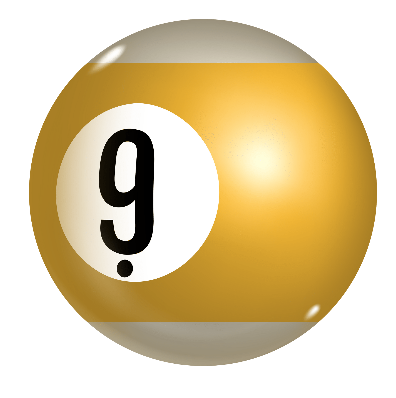 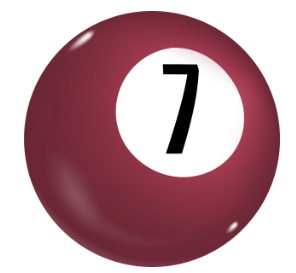 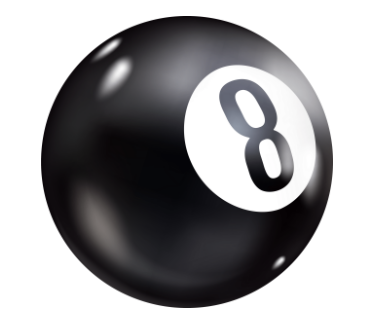 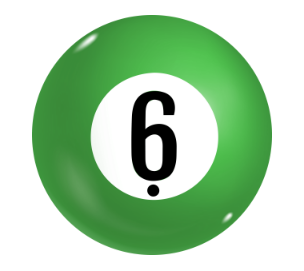 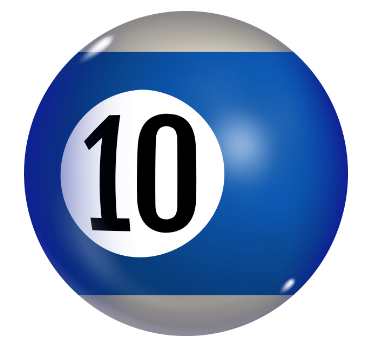 12
Numbers 1–10
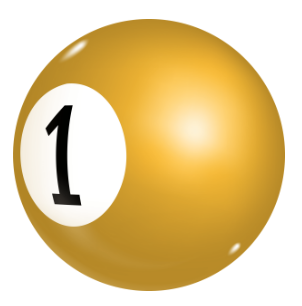 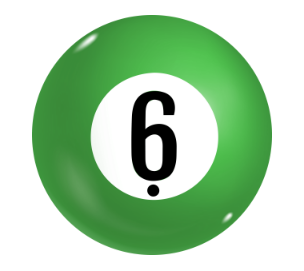 έξι
ένα
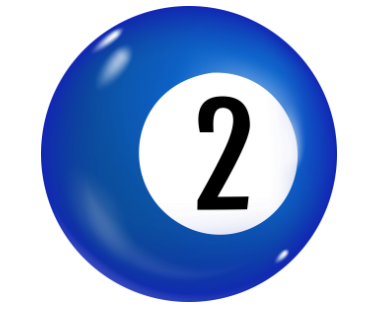 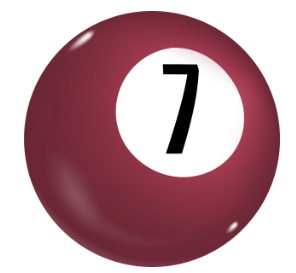 δύο
επτά
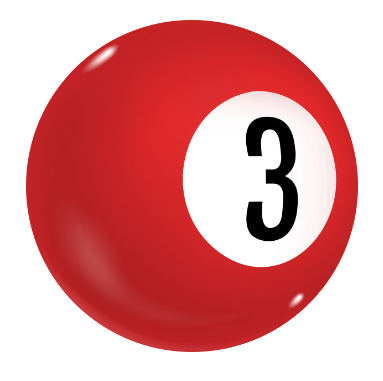 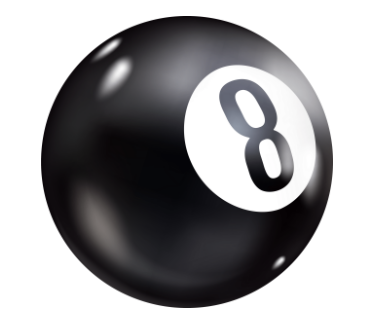 τρία
οκτώ
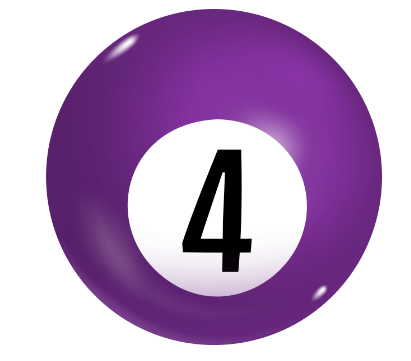 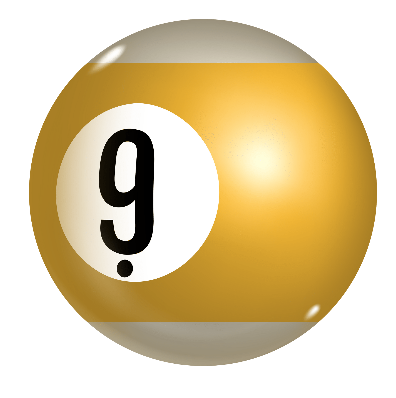 τέσσερα
εννέα
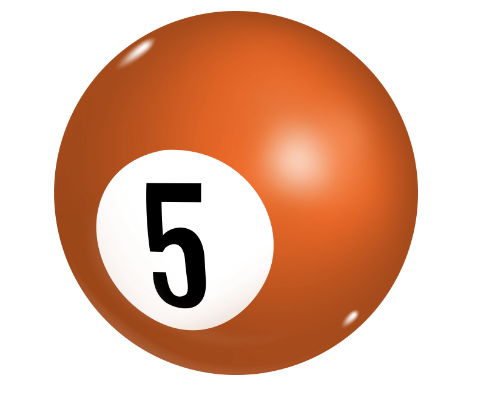 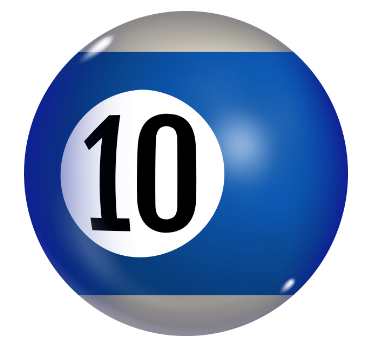 δέκα
πέντε
13
Numbers 1–10 without words
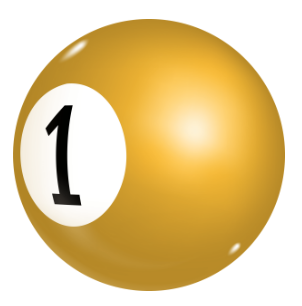 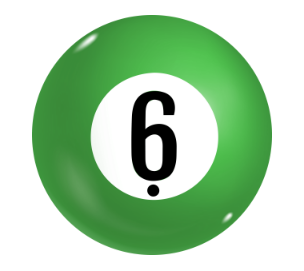 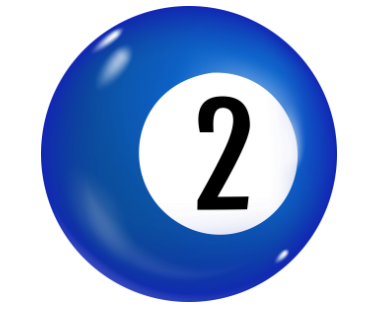 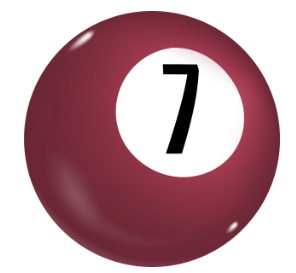 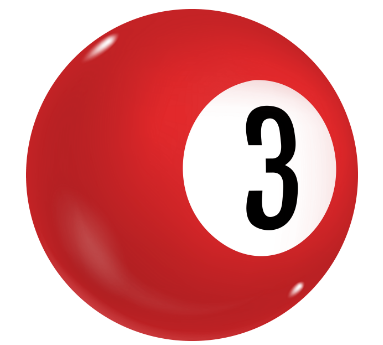 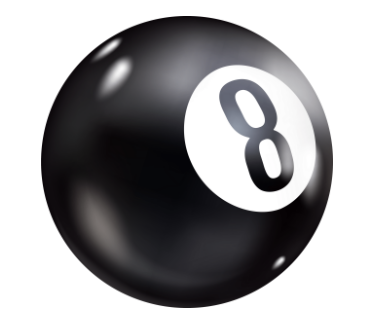 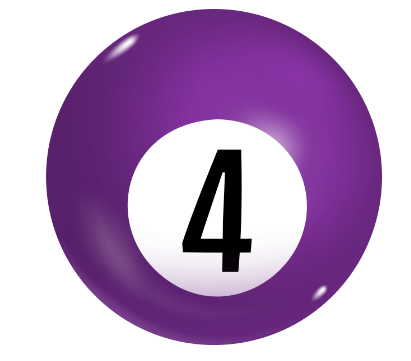 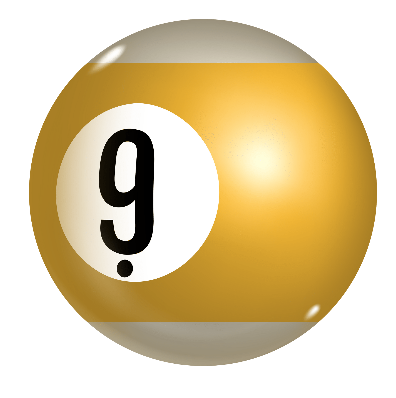 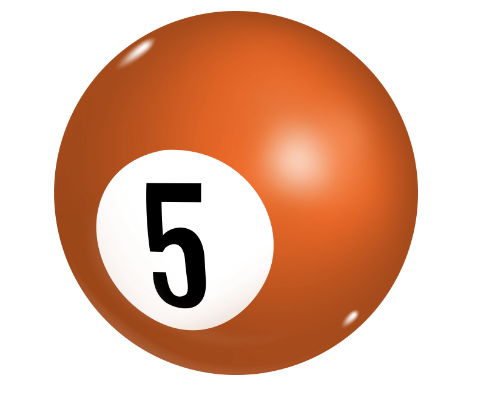 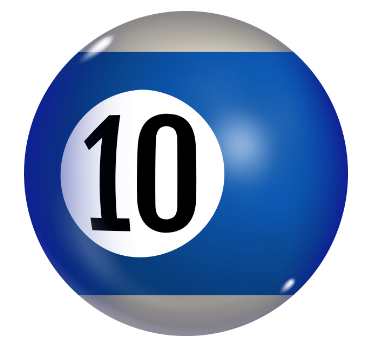 14
έντεκα
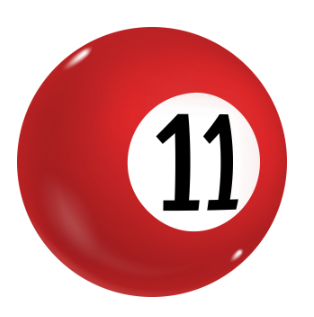 15
δώδεκα
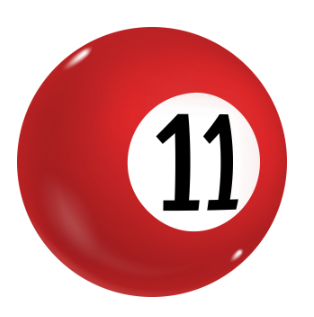 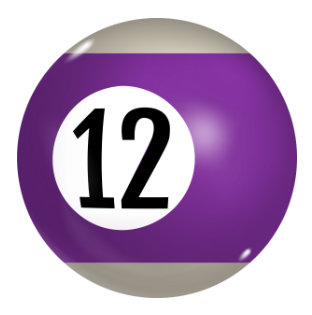 16
δεκατρία
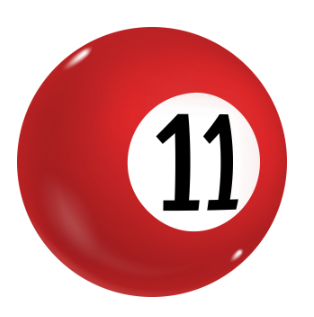 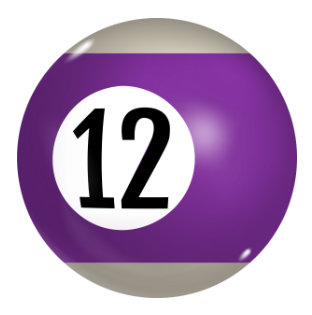 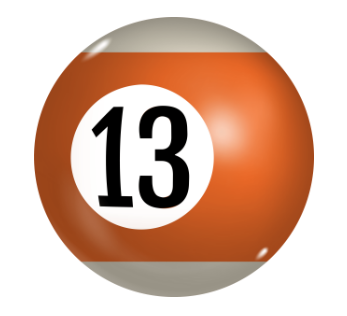 17
δεκατέσσερα
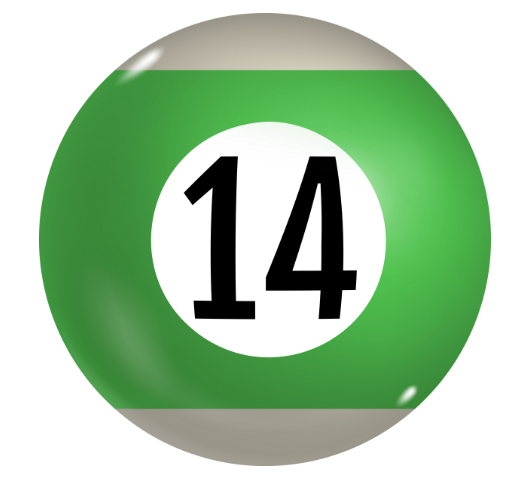 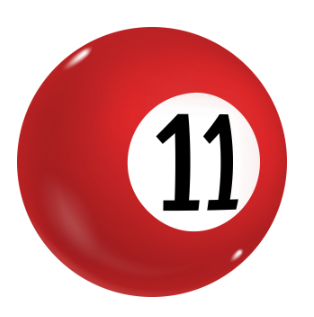 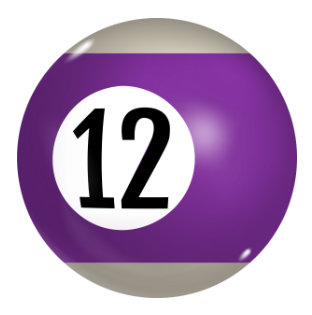 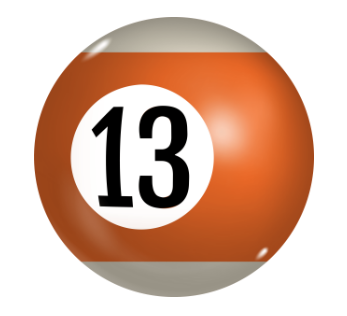 18
δεκαπέντε
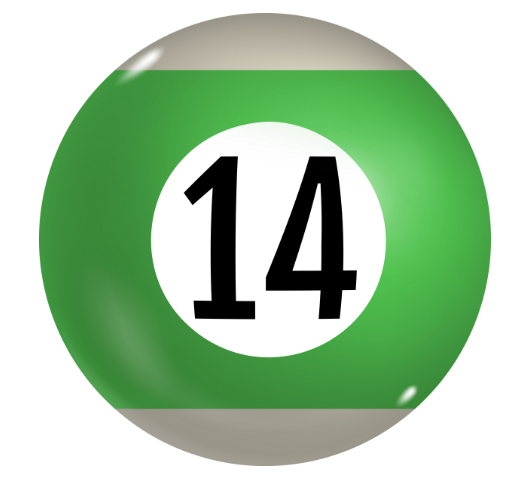 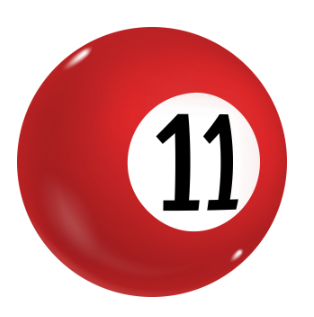 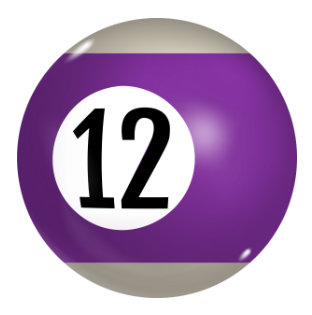 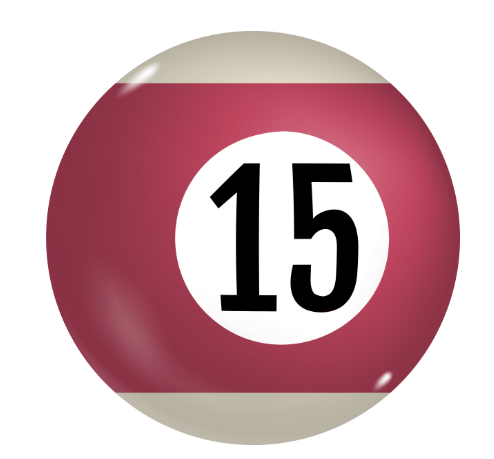 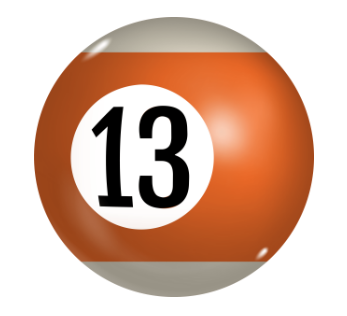 19
δεκαέξι
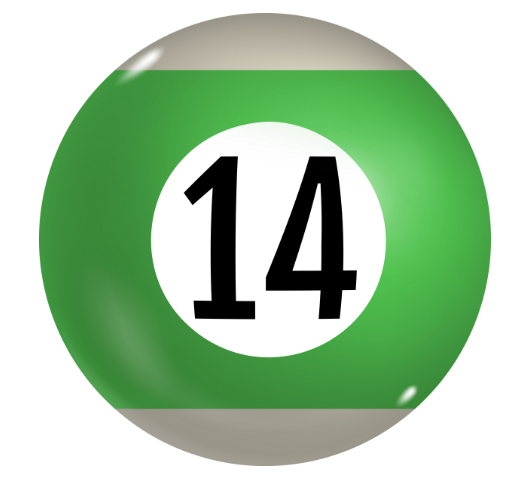 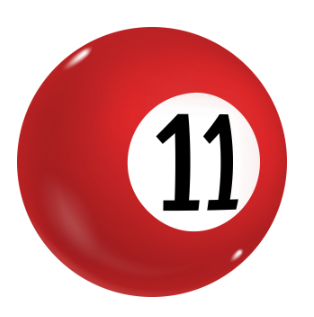 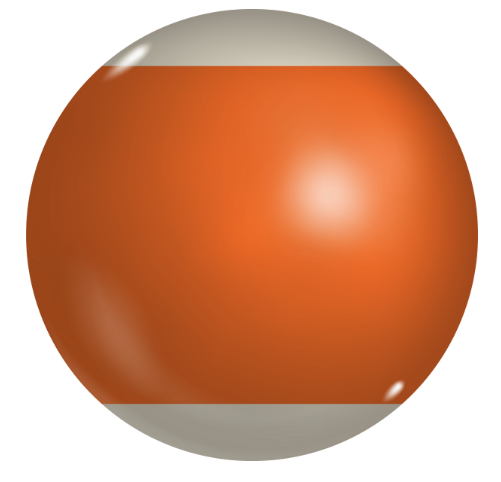 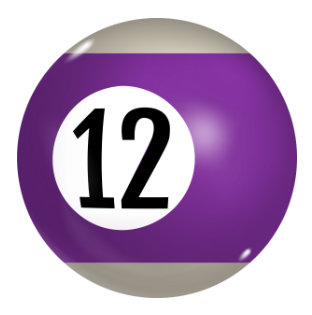 16
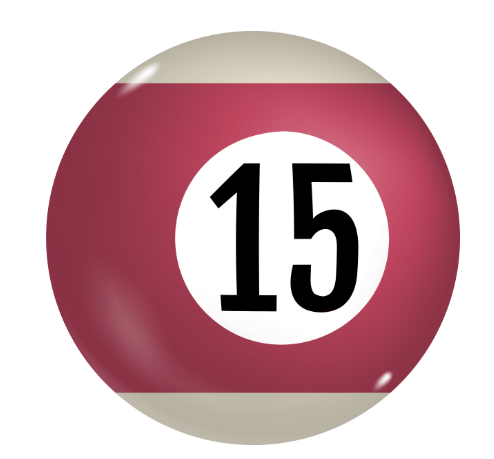 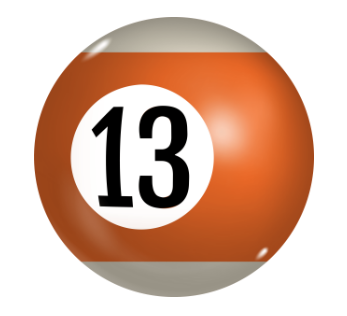 20
δεκαεπτά
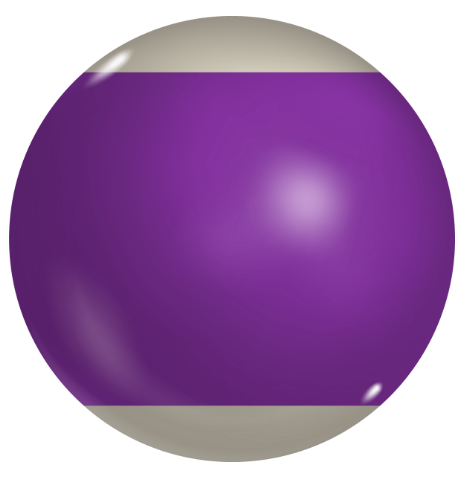 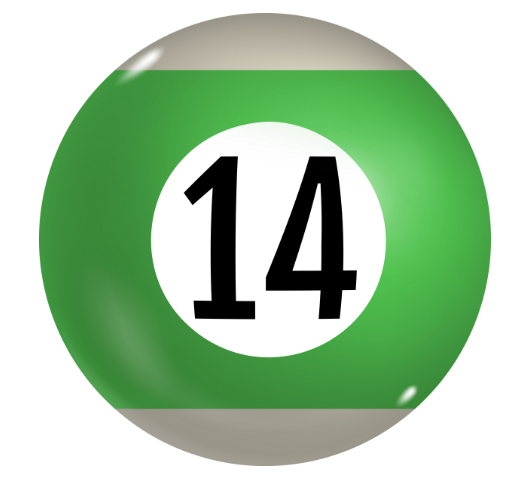 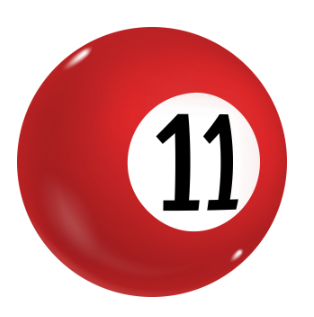 17
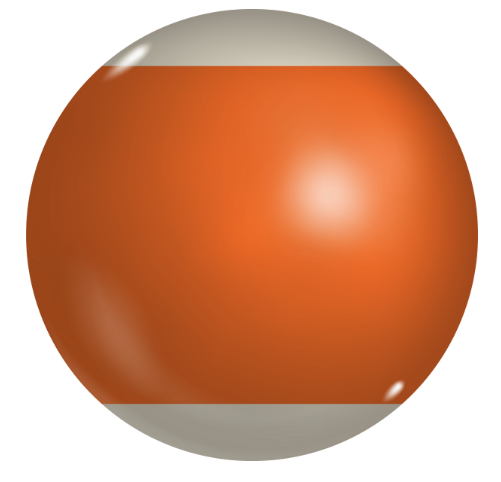 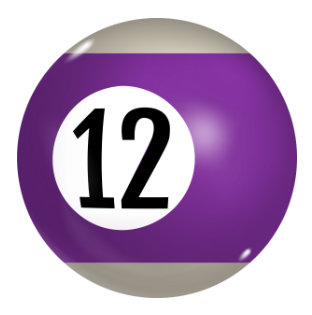 16
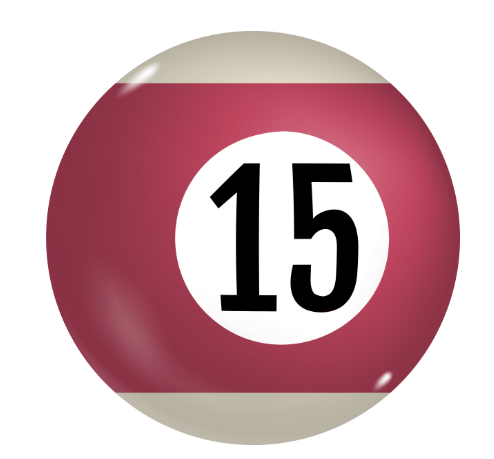 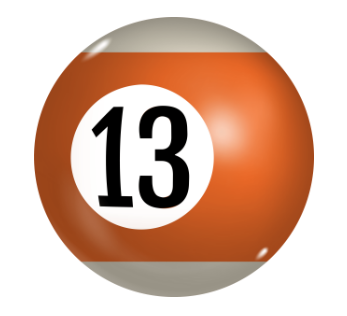 21
δεκαοχτώ
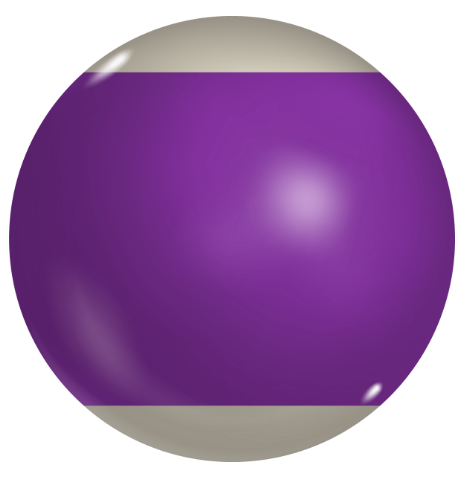 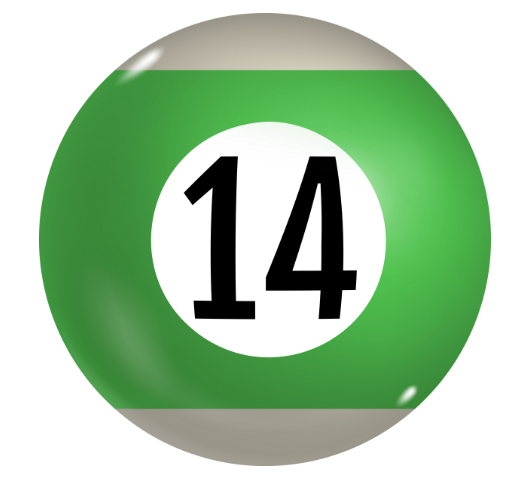 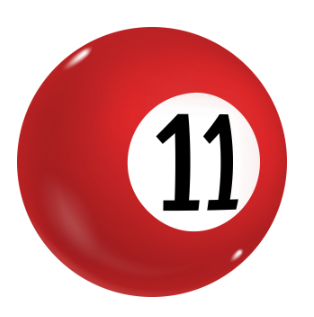 17
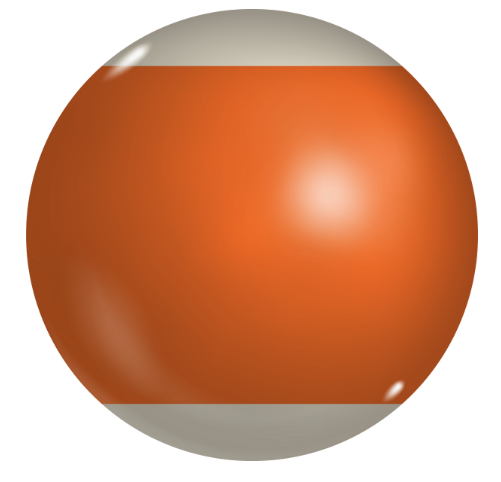 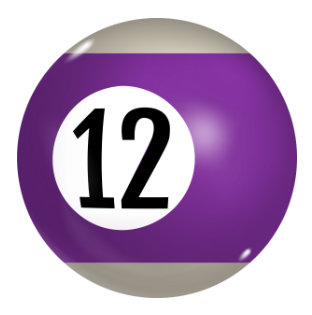 16
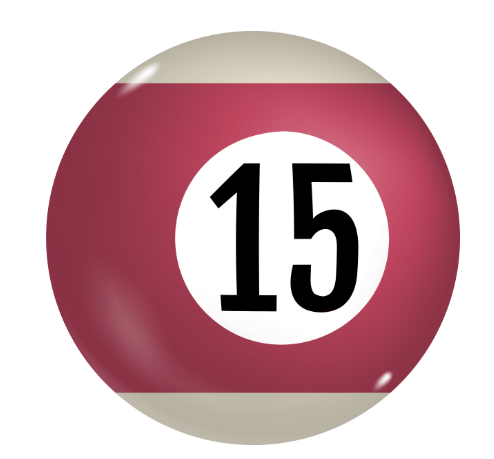 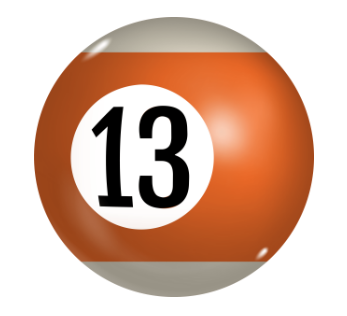 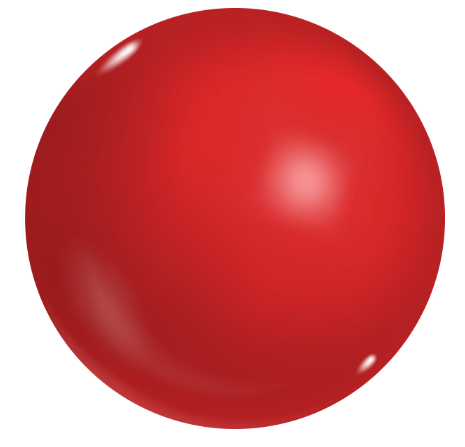 18
22
δεκαεννέα
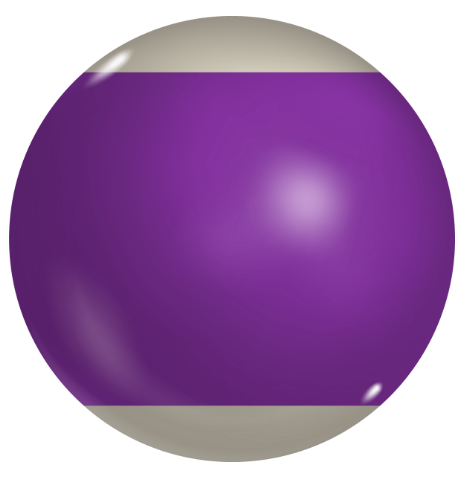 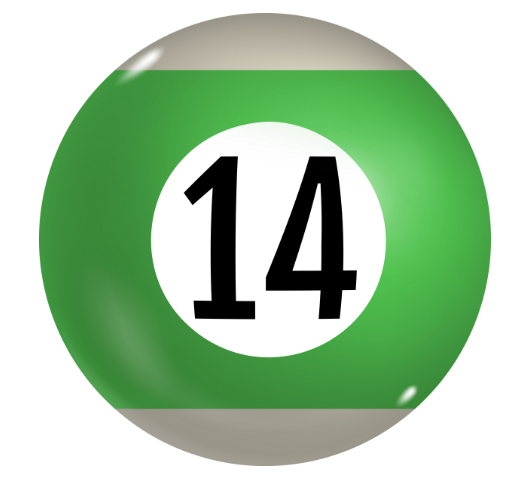 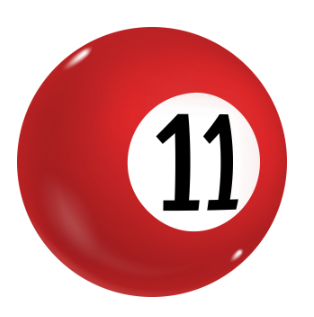 17
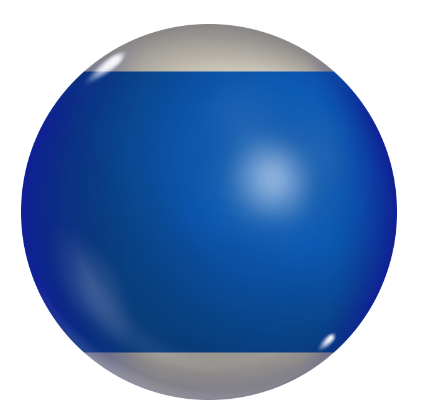 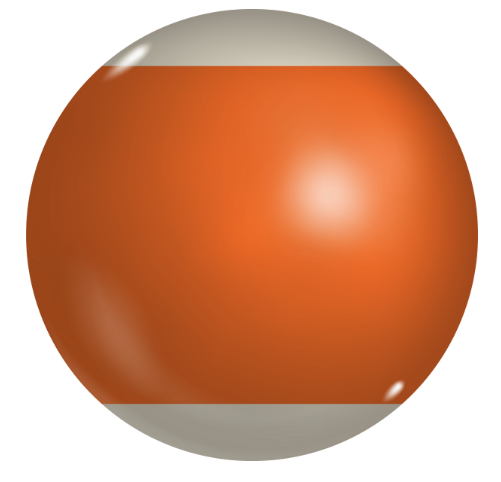 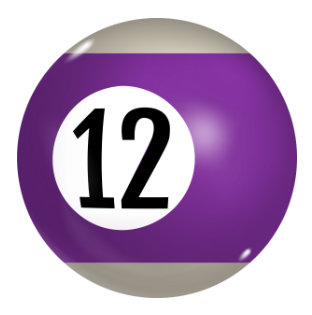 19
16
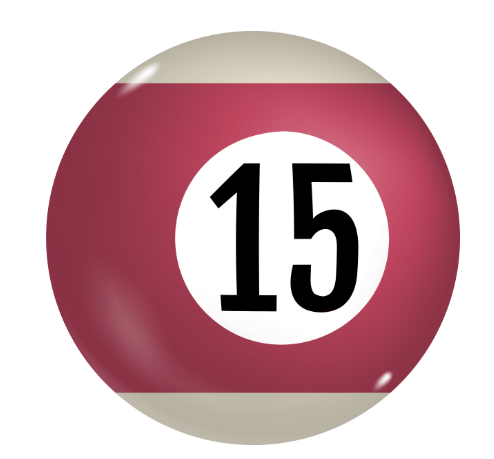 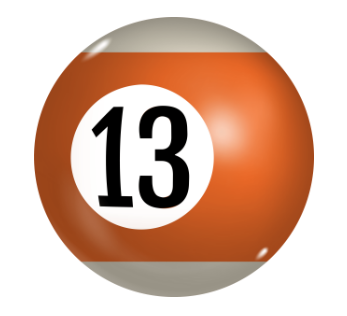 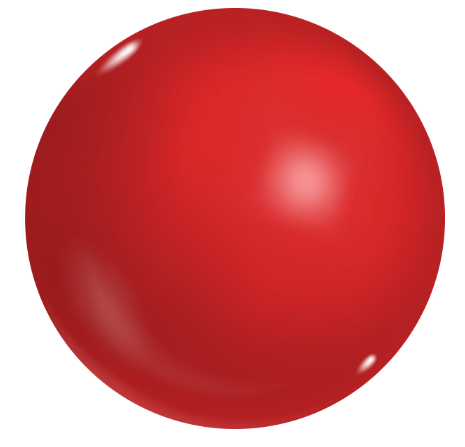 18
23
είκοσι
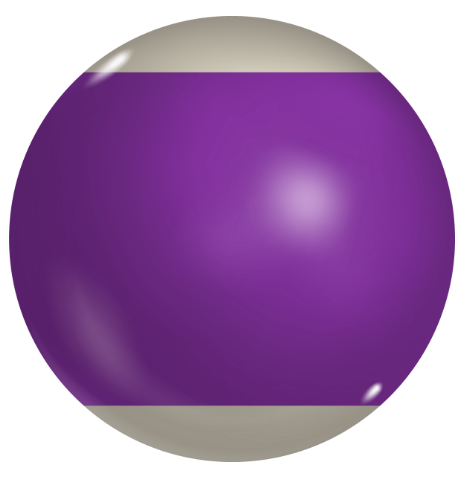 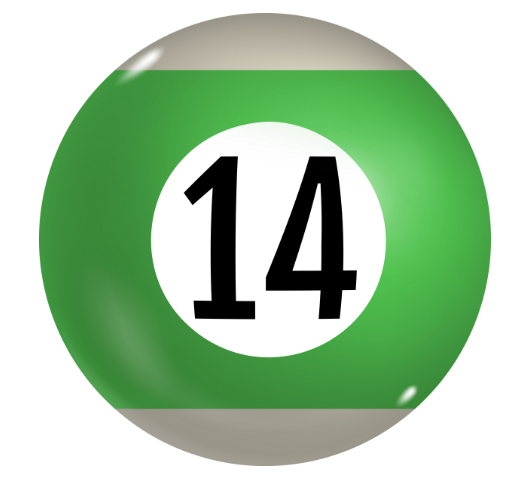 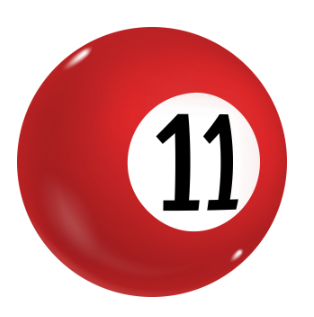 17
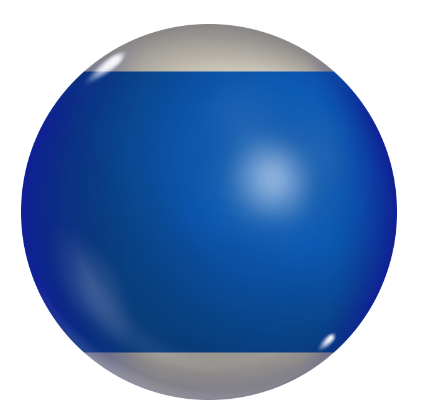 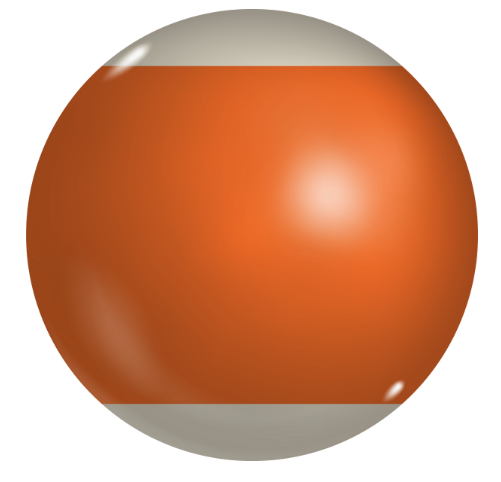 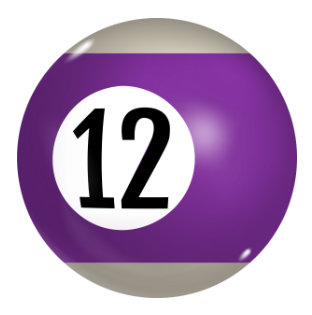 19
16
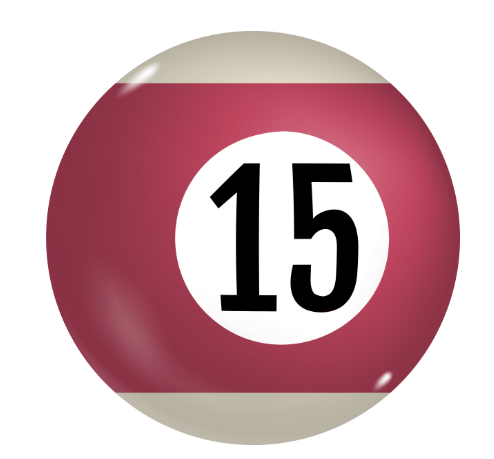 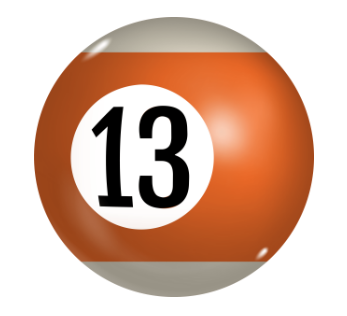 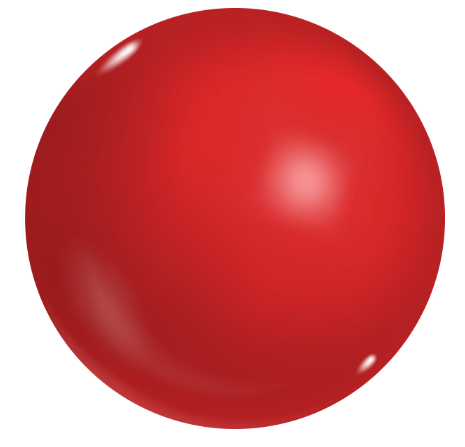 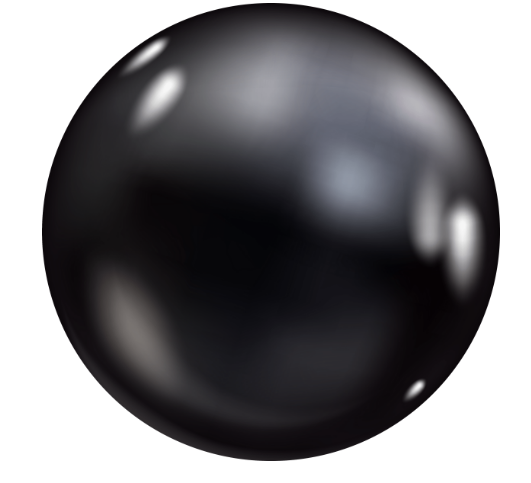 18
20
24
Numbers 11–20
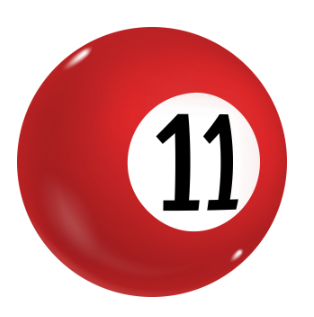 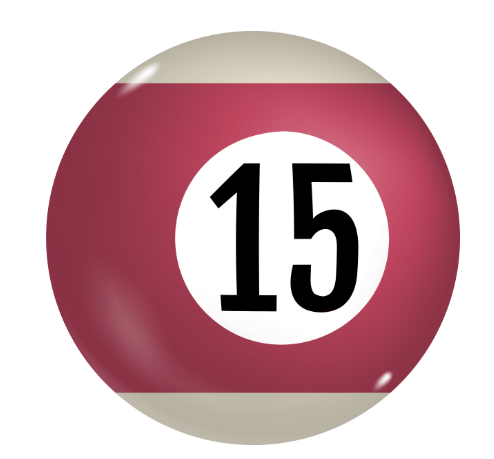 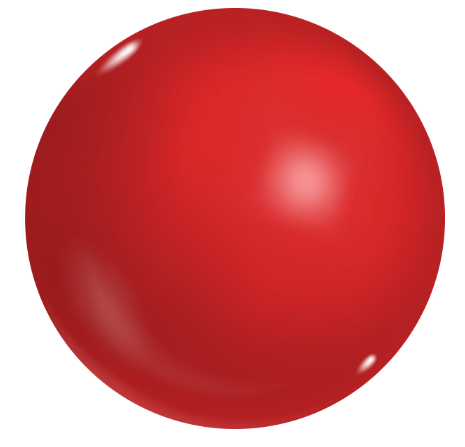 έντεκα
δεκαπέντε
δεκαοχτώ
18
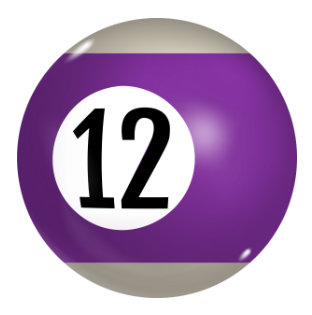 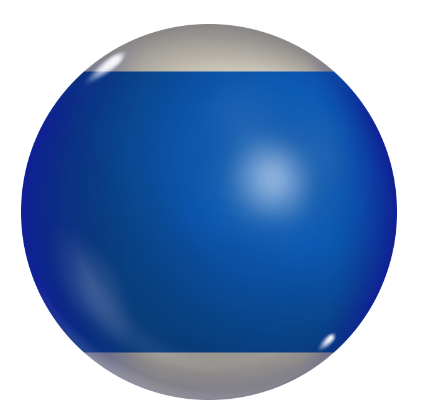 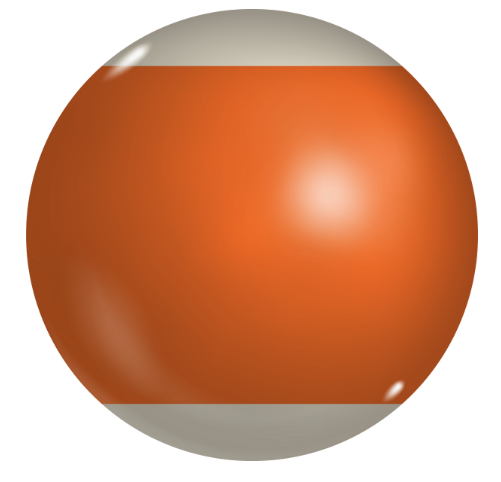 δώδεκα
16
19
δεκαέξι
δεκαεννέα
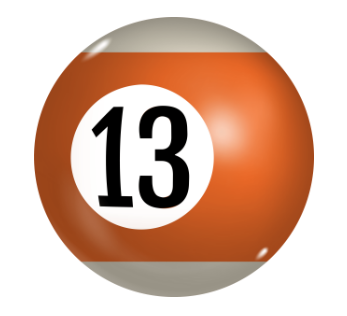 δεκατρία
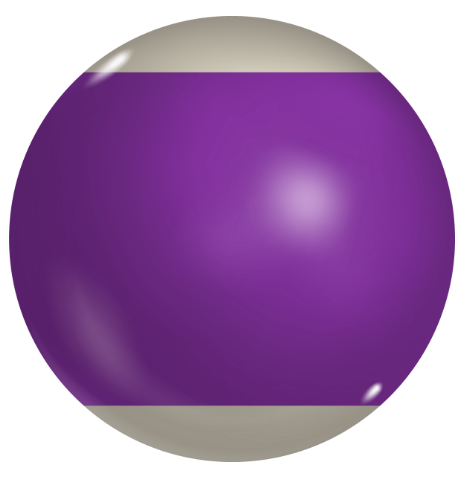 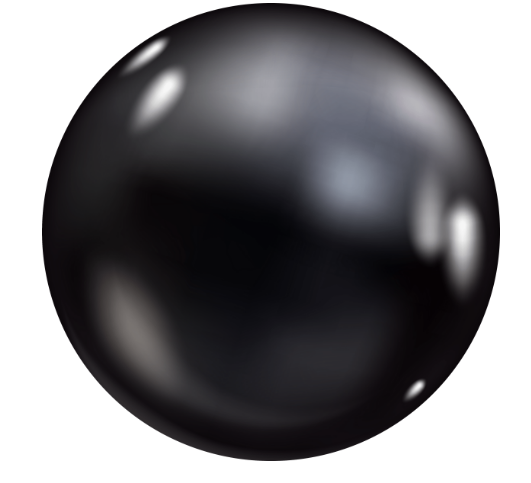 17
20
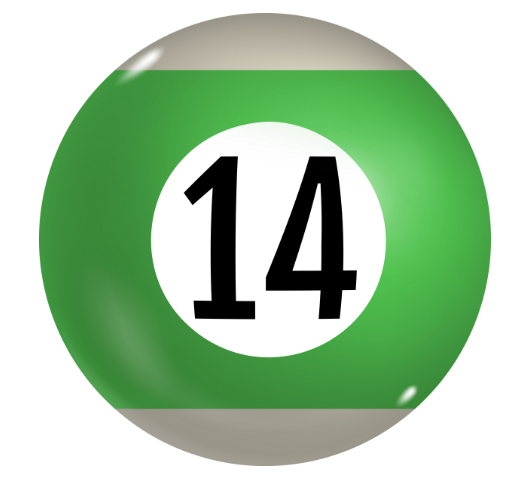 δεκαεπτά
είκοσι
δεκατέσσερα
25
Numbers 11–20 without words
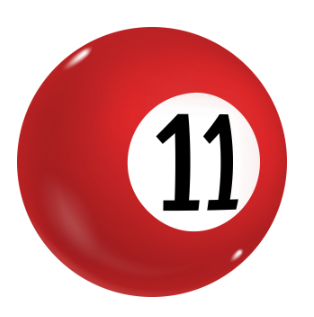 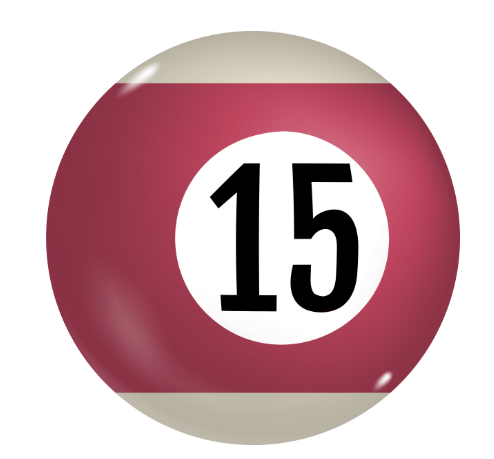 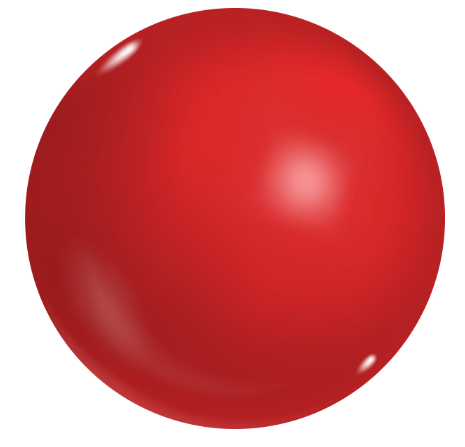 18
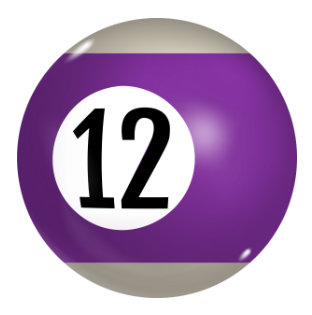 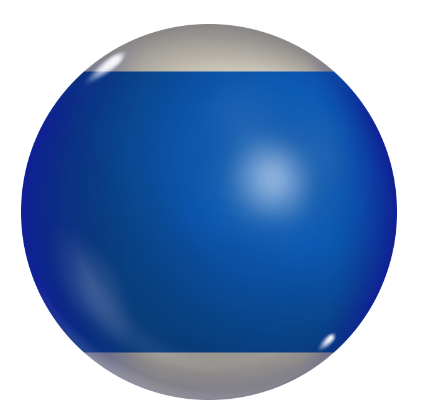 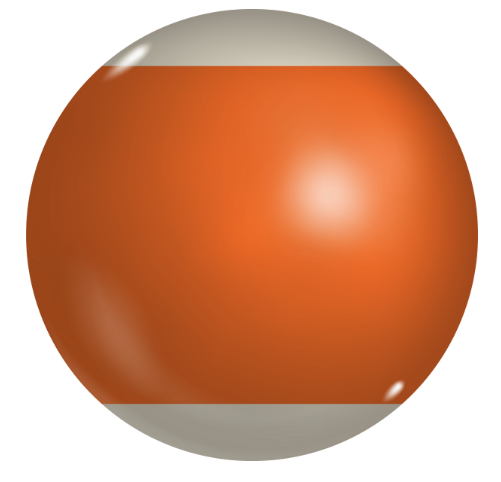 16
19
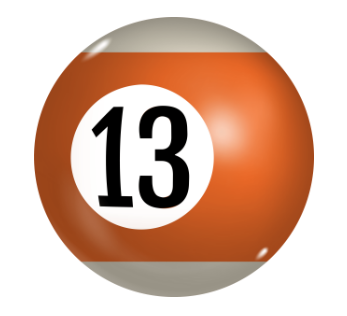 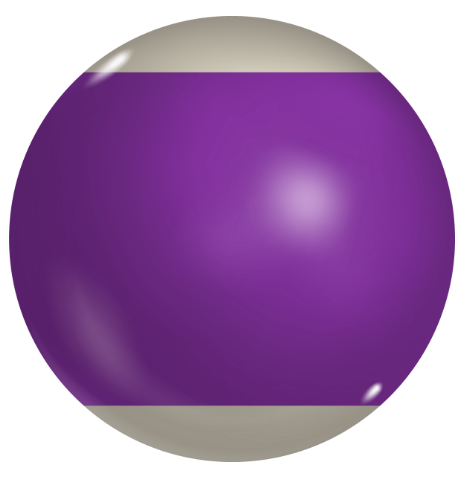 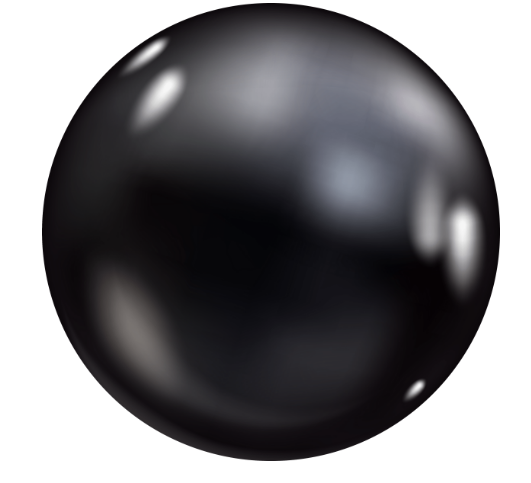 17
20
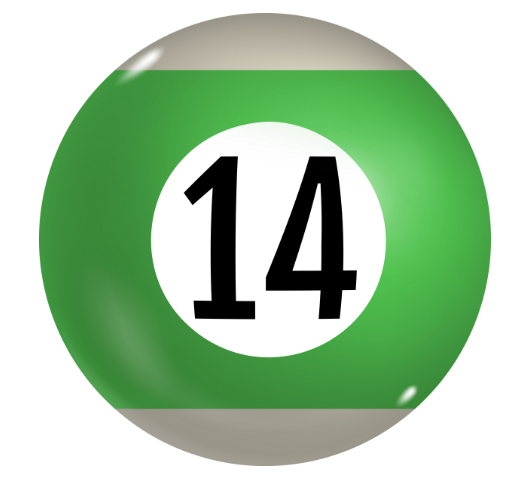 26
Numbers beyond 20
30 τριάντα
40 σαράντα
50 πενήντα
60 εξήντα
70 εβδομήντα
80 ογδόντα
90 ενενήντα
100 εκατό
To create all other numbers, simply add the unit to the multiple of ten.
For example:
32 – τριάντα + δύο = τριάντα δύο
27
Copyright
© State of New South Wales (Department of Education), 2024
The copyright material published in this resource is subject to the Copyright Act 1968 (Cth) and is owned by the NSW Department of Education or, where indicated, by a party other than the NSW Department of Education (third-party material).
Copyright material available in this resource and owned by the NSW Department of Education is licensed under a Creative Commons Attribution 4.0 International (CC BY 4.0) licence.
This licence allows you to share and adapt the material for any purpose, even commercially.
Attribution should be given to © State of New South Wales (Department of Education), 2023.
Material in this resource not available under a Creative Commons licence:
the NSW Department of Education logo, other logos and trademark-protected material
Material owned by a third party that has been reproduced with permission. You will need to obtain permission from the third party to reuse its material. 
Links to third-party material and websites
Please note that the provided (reading/viewing material/list/links/texts) are a suggestion only and implies no endorsement, by the New South Wales Department of Education, of any author, publisher, or book title. School principals and teachers are best placed to assess the suitability of resources that would complement the curriculum and reflect the needs and interests of their students.
If you use the links provided in this document to access a third party’s website, you acknowledge that the terms of use, including licence terms set out on the third-party’s website apply to the use which may be made of the materials on that third-party website or where permitted by the Copyright Act 1968 (Cth). The department accepts no responsibility for content on third-party websites.